Как знакомить дошкольников с госсимволами
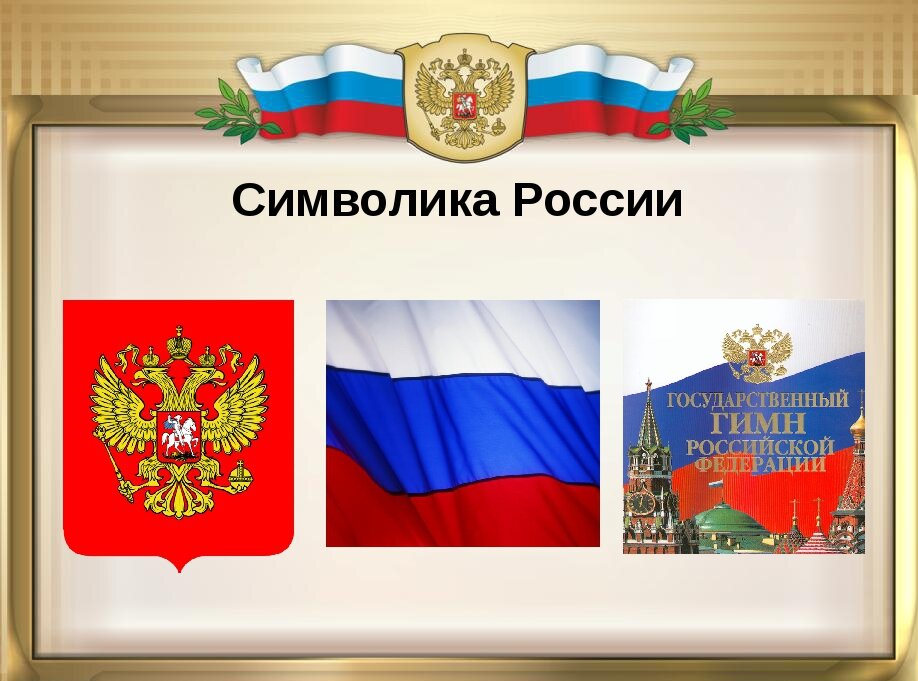 Герб
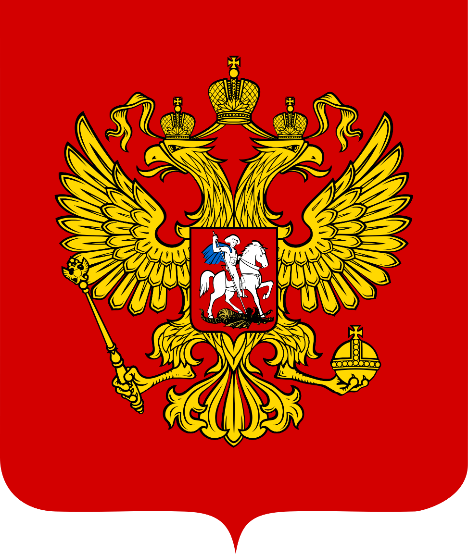 Флаг
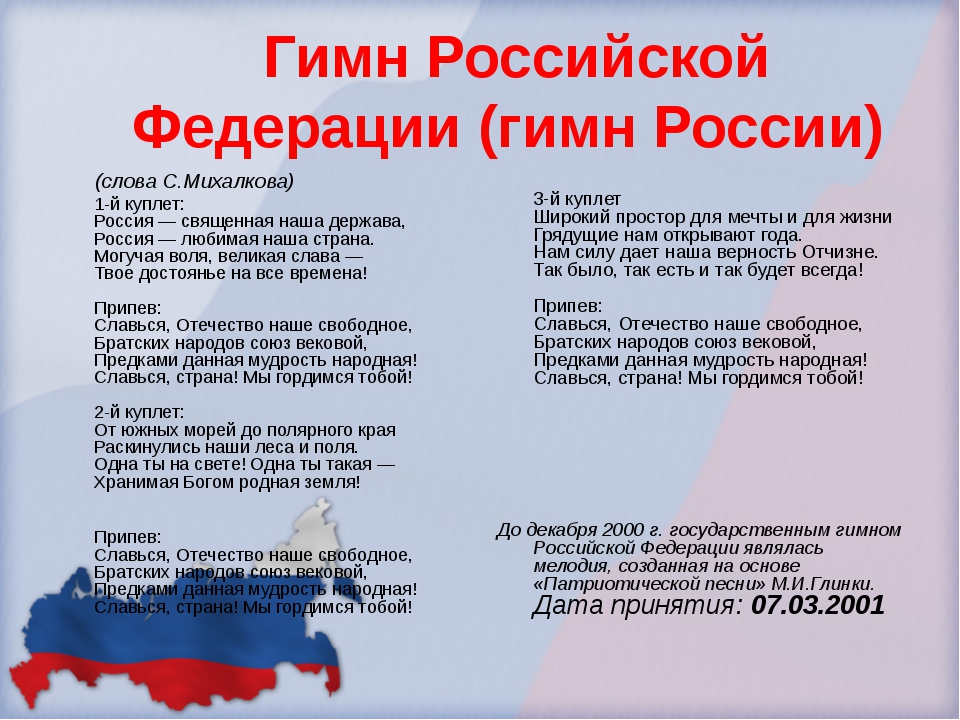 Гимн
Государственные праздники:
12 июня - "День России";
22 августа - день Государственного флага Российской Федерации;
30 ноября - день Государственного герба Российской Федерации;
12 декабря - "День Конституции".
25 декабря - это день утверждения Федерального конституционного закона от 25 декабря 2000 г. N 1-ФКЗ "О Государственном флаге Российской Федерации", Федерального конституционного закона от 25 декабря 2000 г. N 2-ФКЗ "О Государственном гербе Российской Федерации", Федерального конституционного закона от 25 декабря 2000 г. N 3-ФКЗ "О Государственном гимне Российской Федерации". Таким образом, день 25 декабря также может быть отмечен проведением торжественного мероприятия, посвященного государственным символам Российской Федерации.
Традиционные  праздничные даты:
1 сентября - День знаний;
4 ноября - День народного единства;
23 февраля - День защитника Отечества;
8 марта - Международный женский день;
12 апреля - День космонавтики;
1 мая - Праздник Весны и Труда;
9 мая - День Победы и другие, в том числе региональные праздничные дни.
Традиционные  праздничные даты:
1 июня - День защиты детей;
6 июня - День русского языка;
12 июня - День России;
22 июня - День памяти и скорби;
8 июля - День семьи, любви и верности;
14 августа - День физкультурника;
22 августа - День государственного флага Российской Федерации;
27 августа - День российского кино.
Анкета для педагогов по вопросам патриотическому воспитанию дошкольников
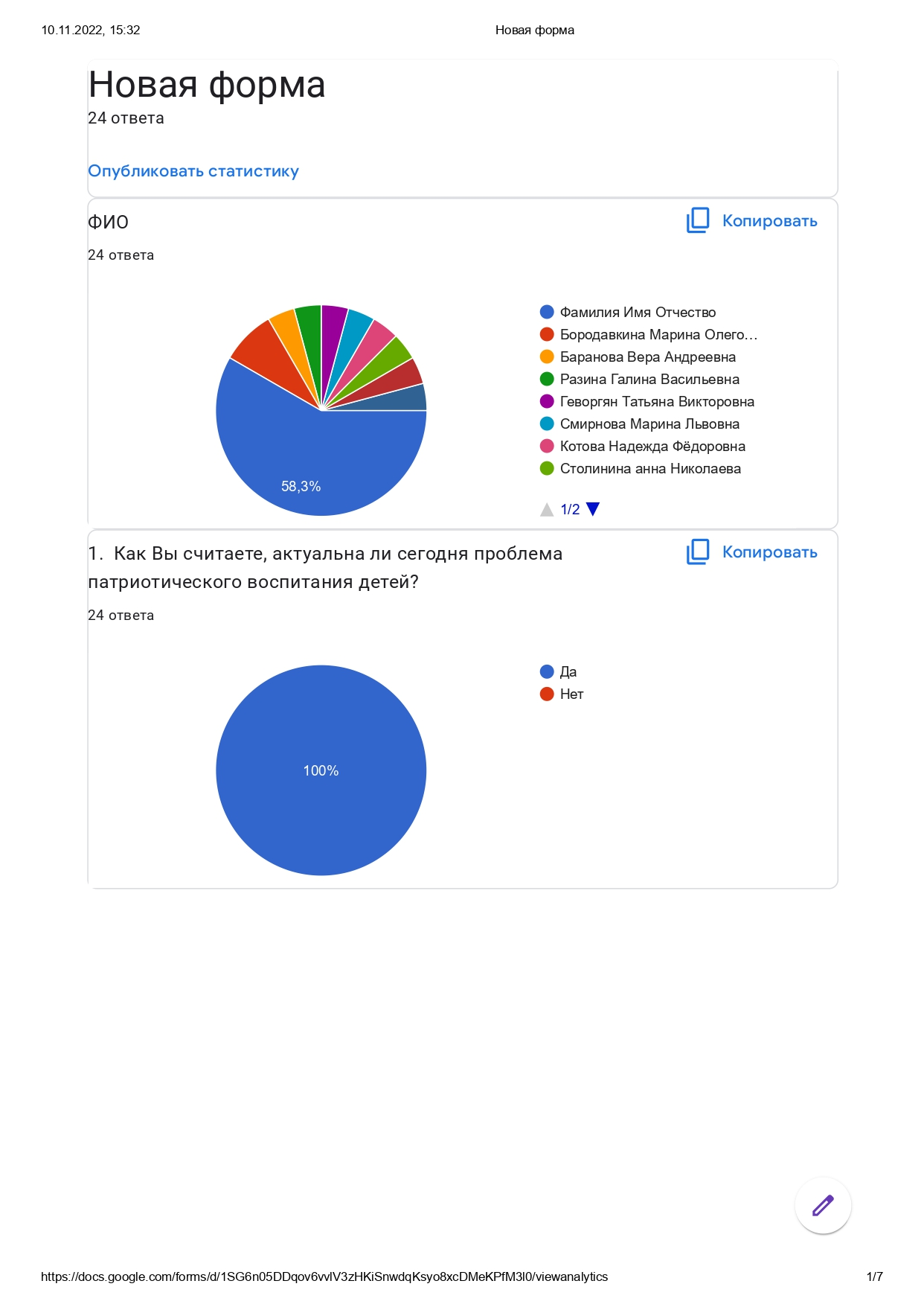 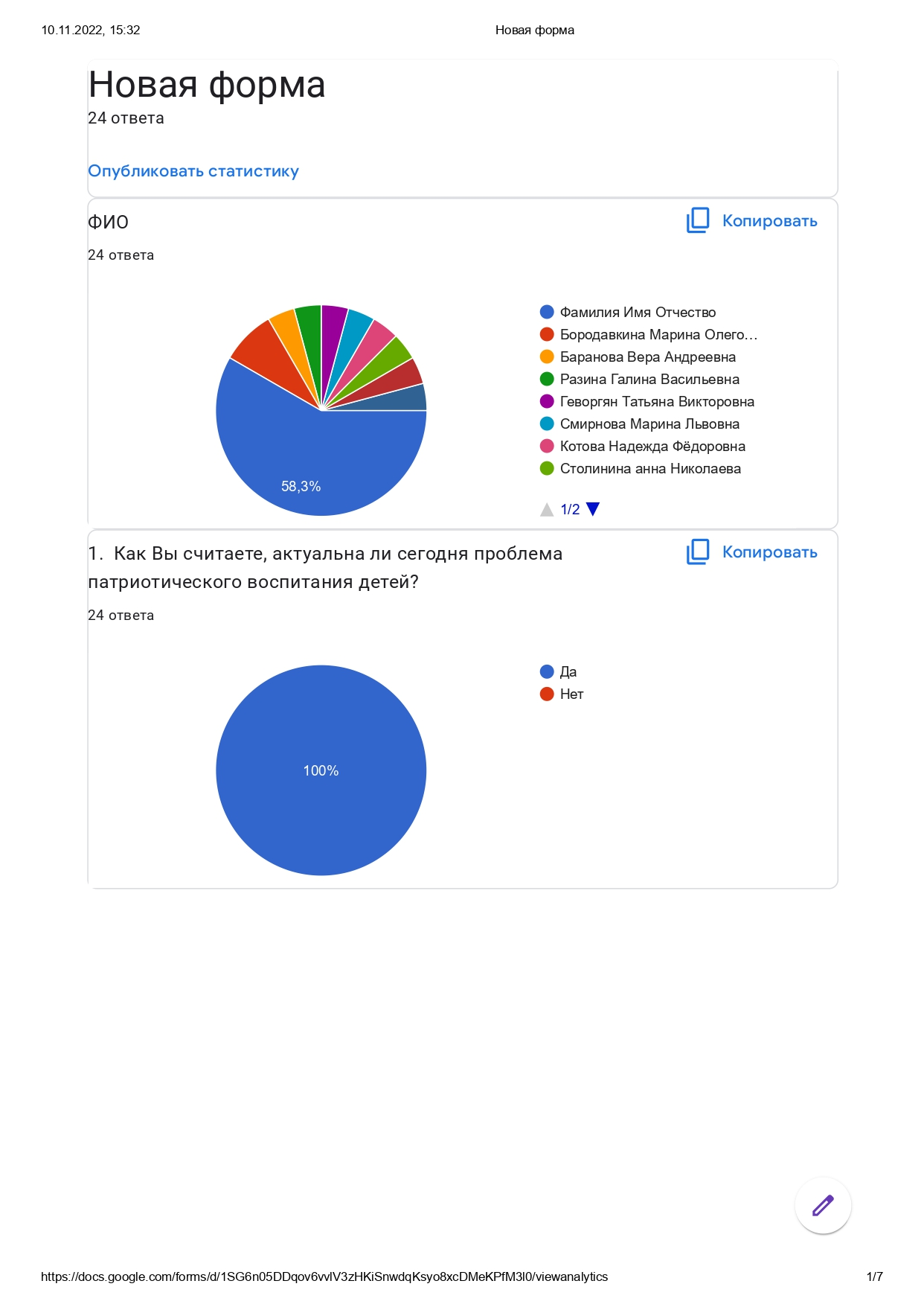 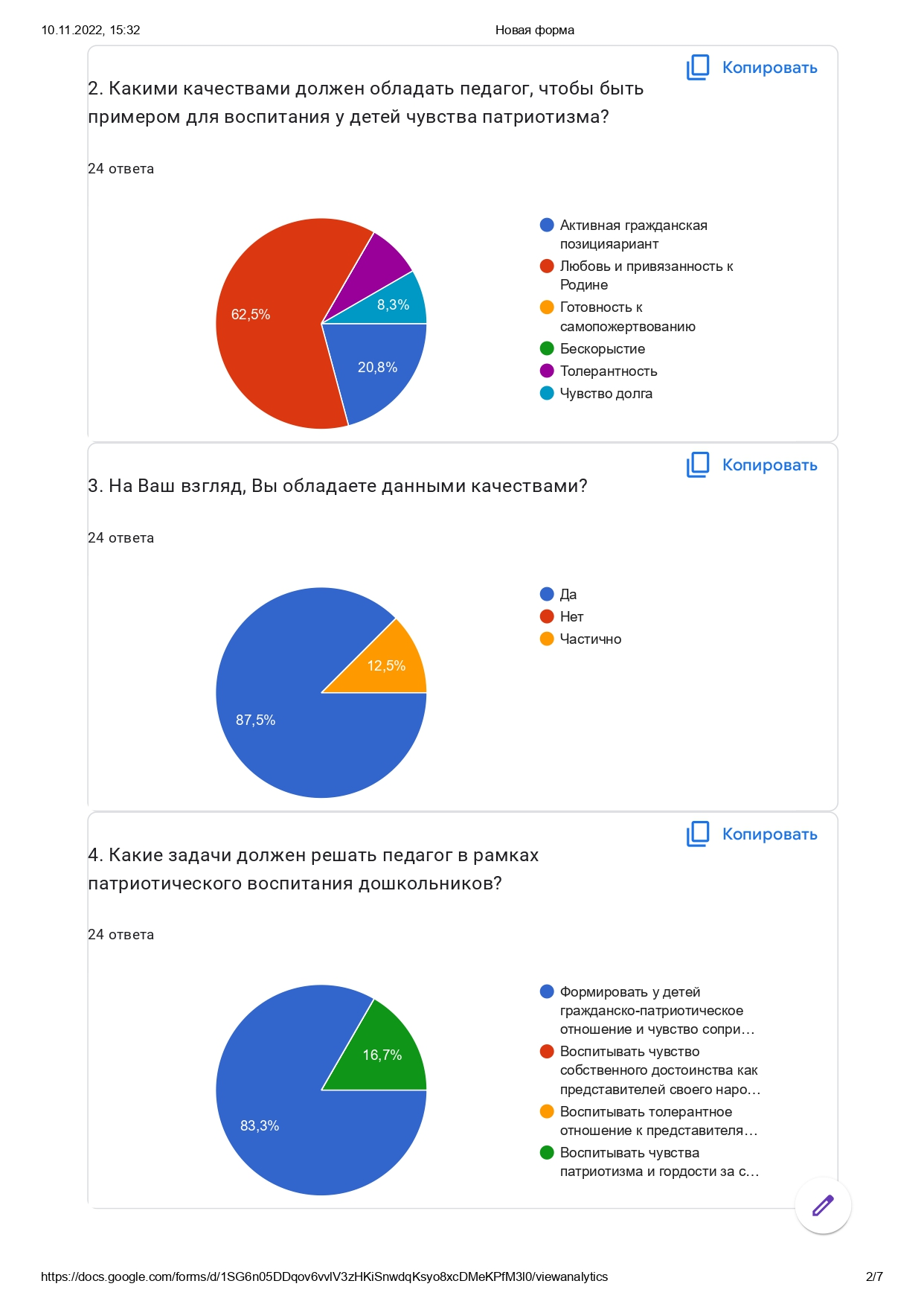 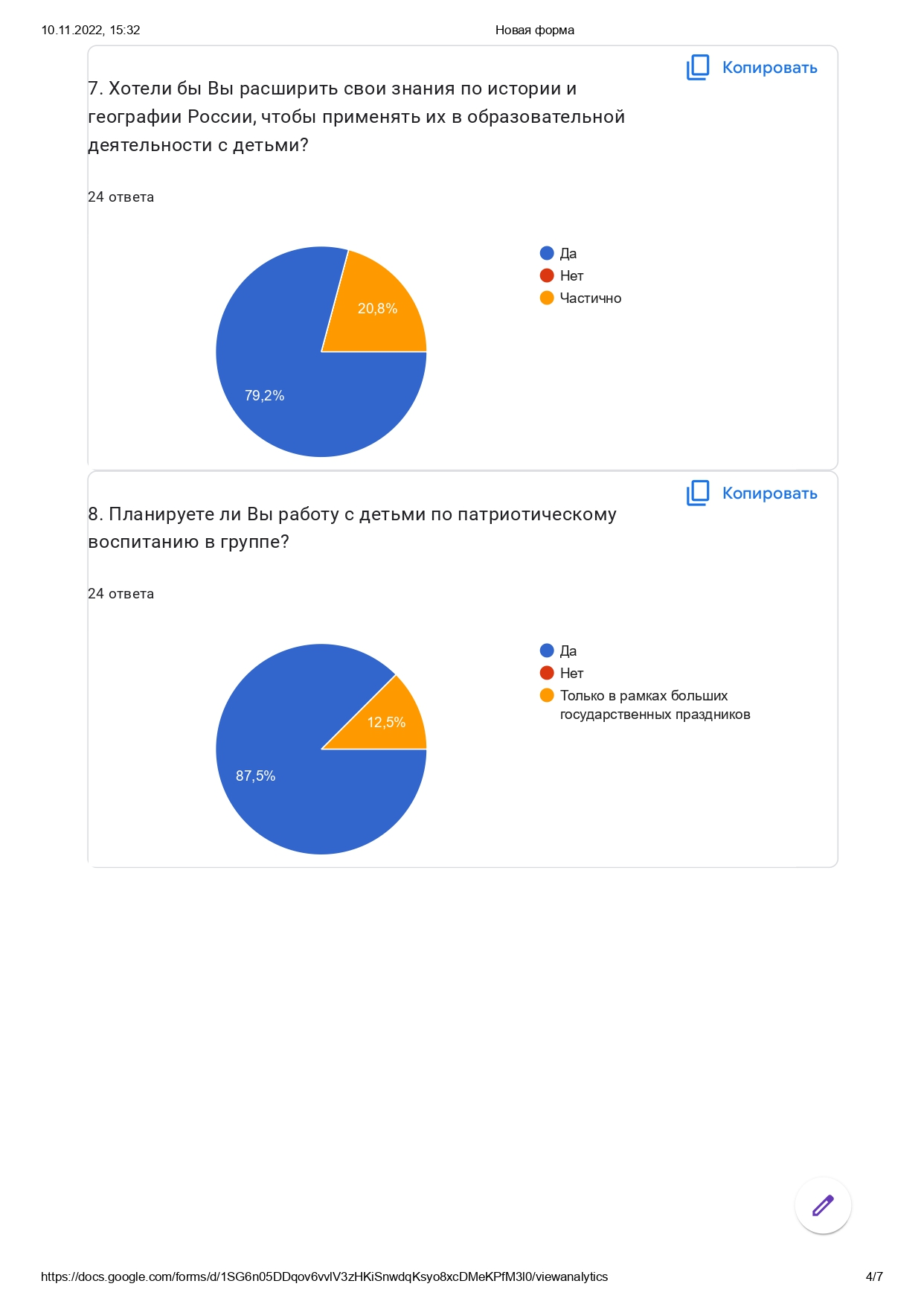 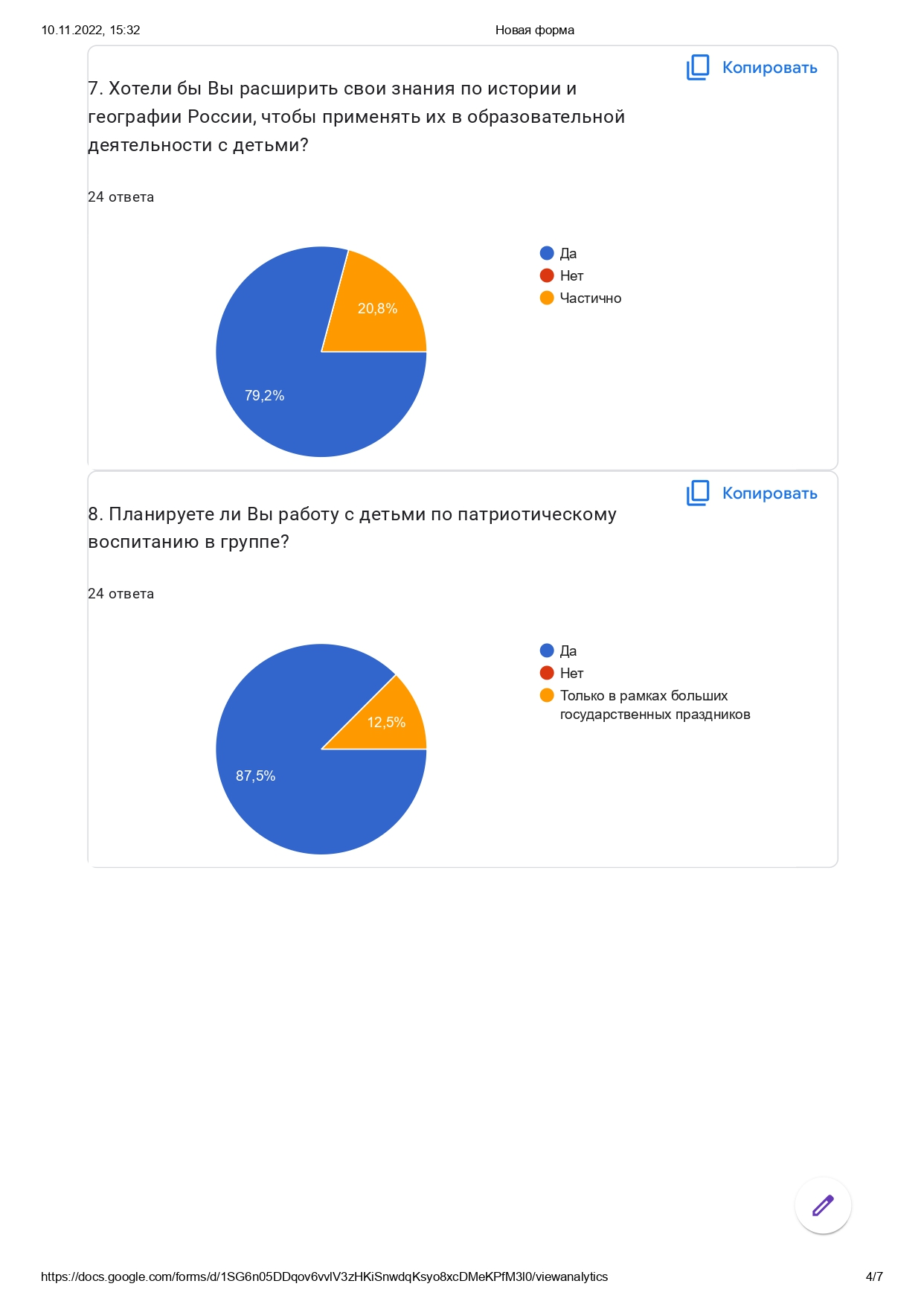 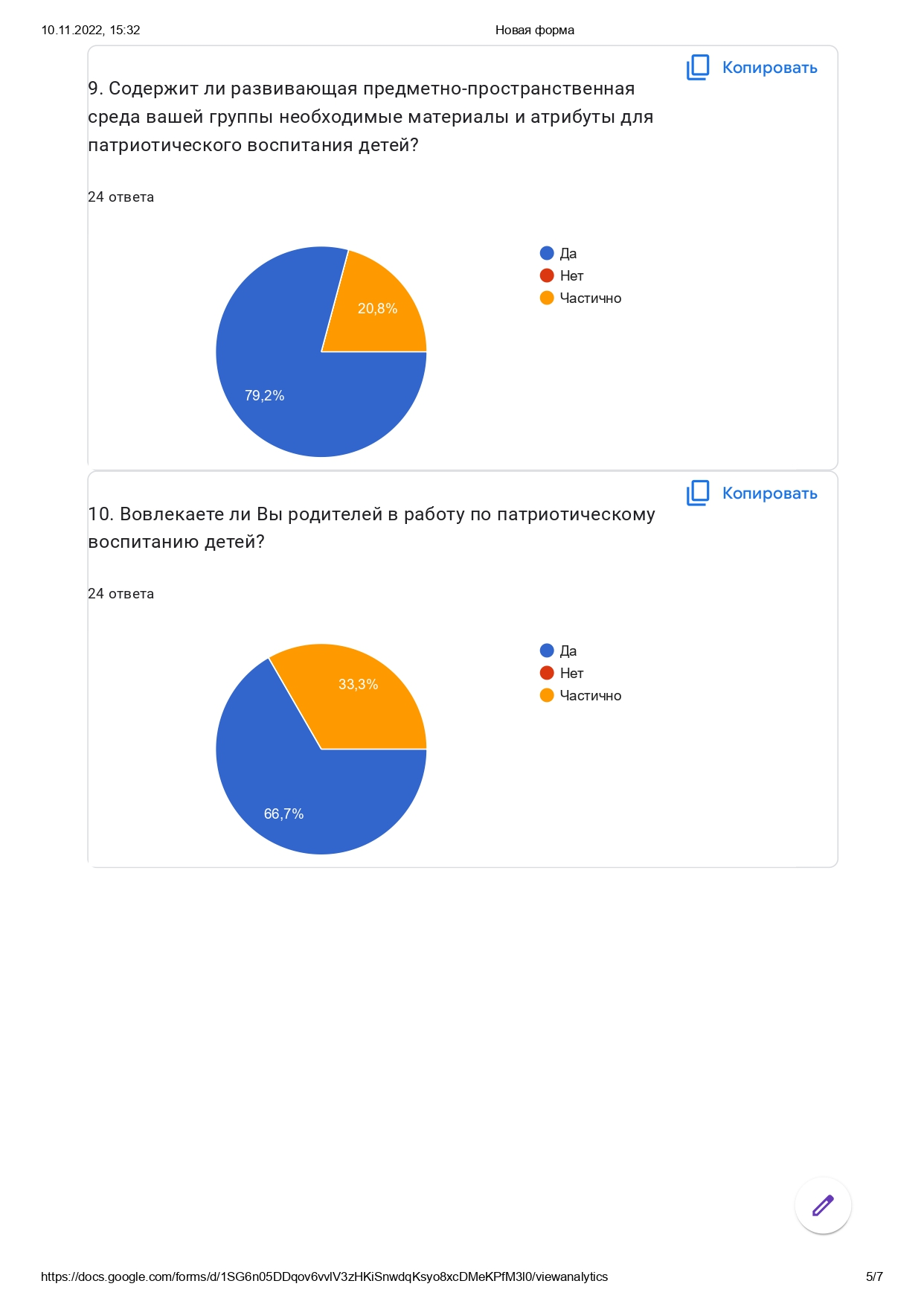 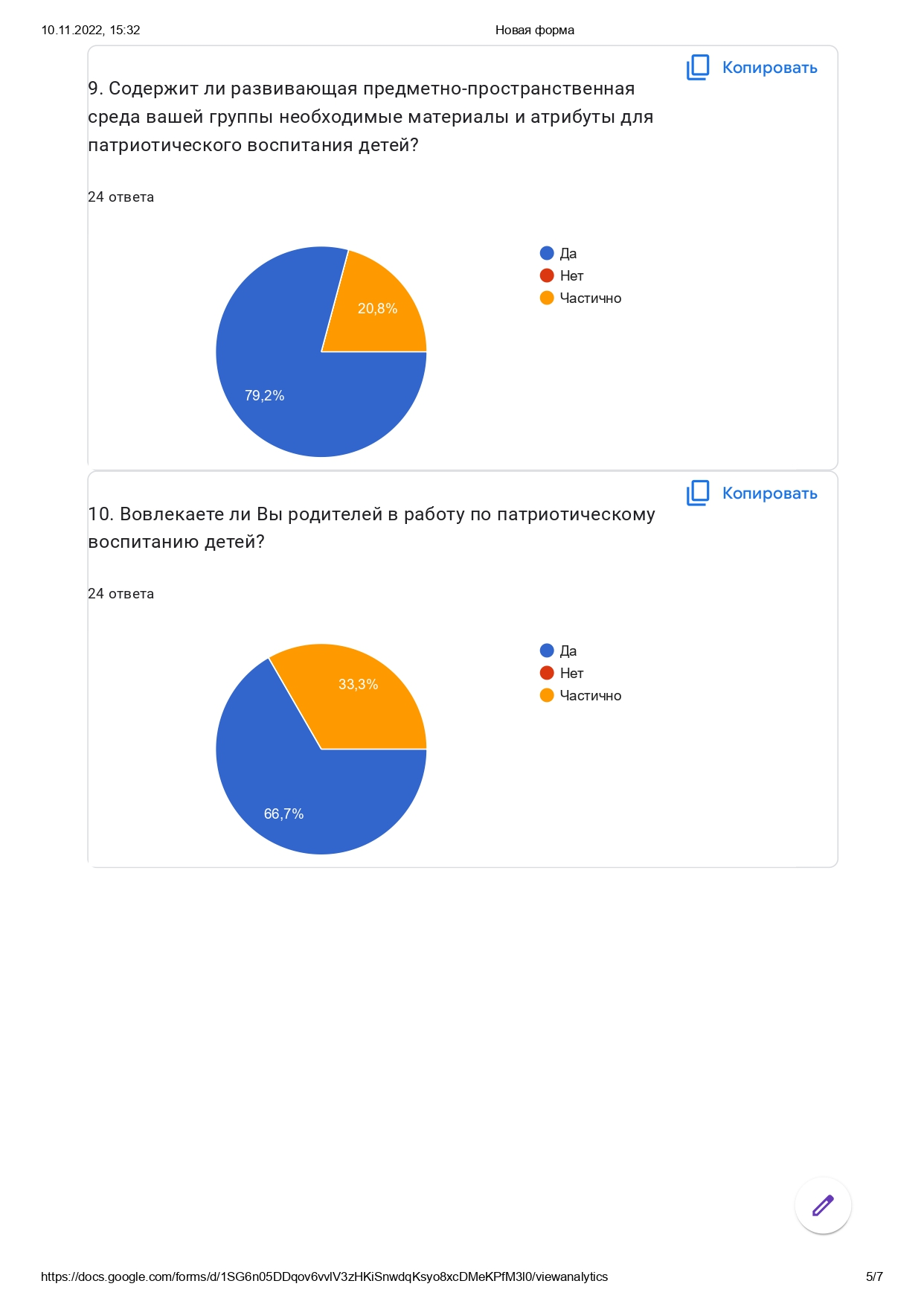 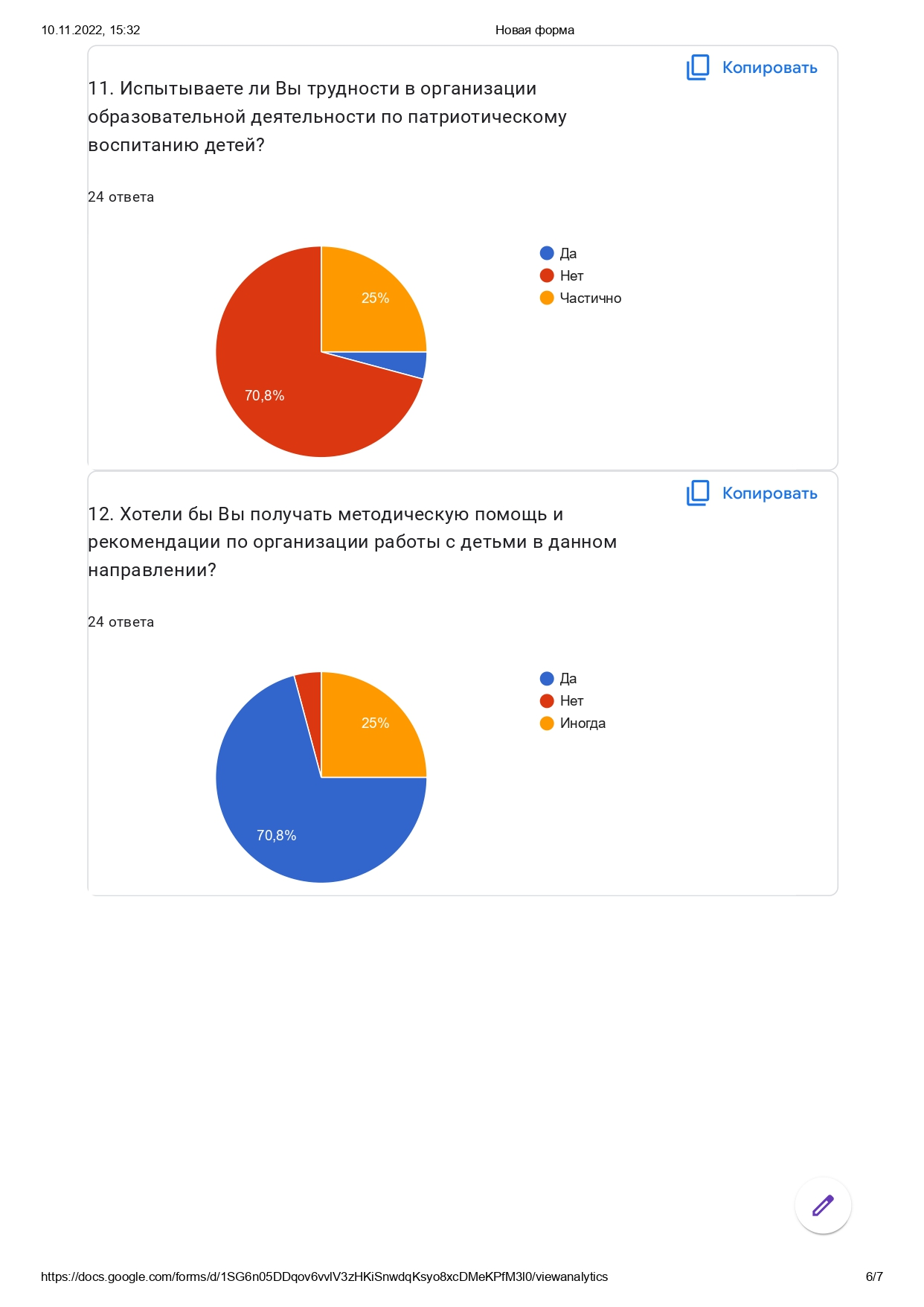 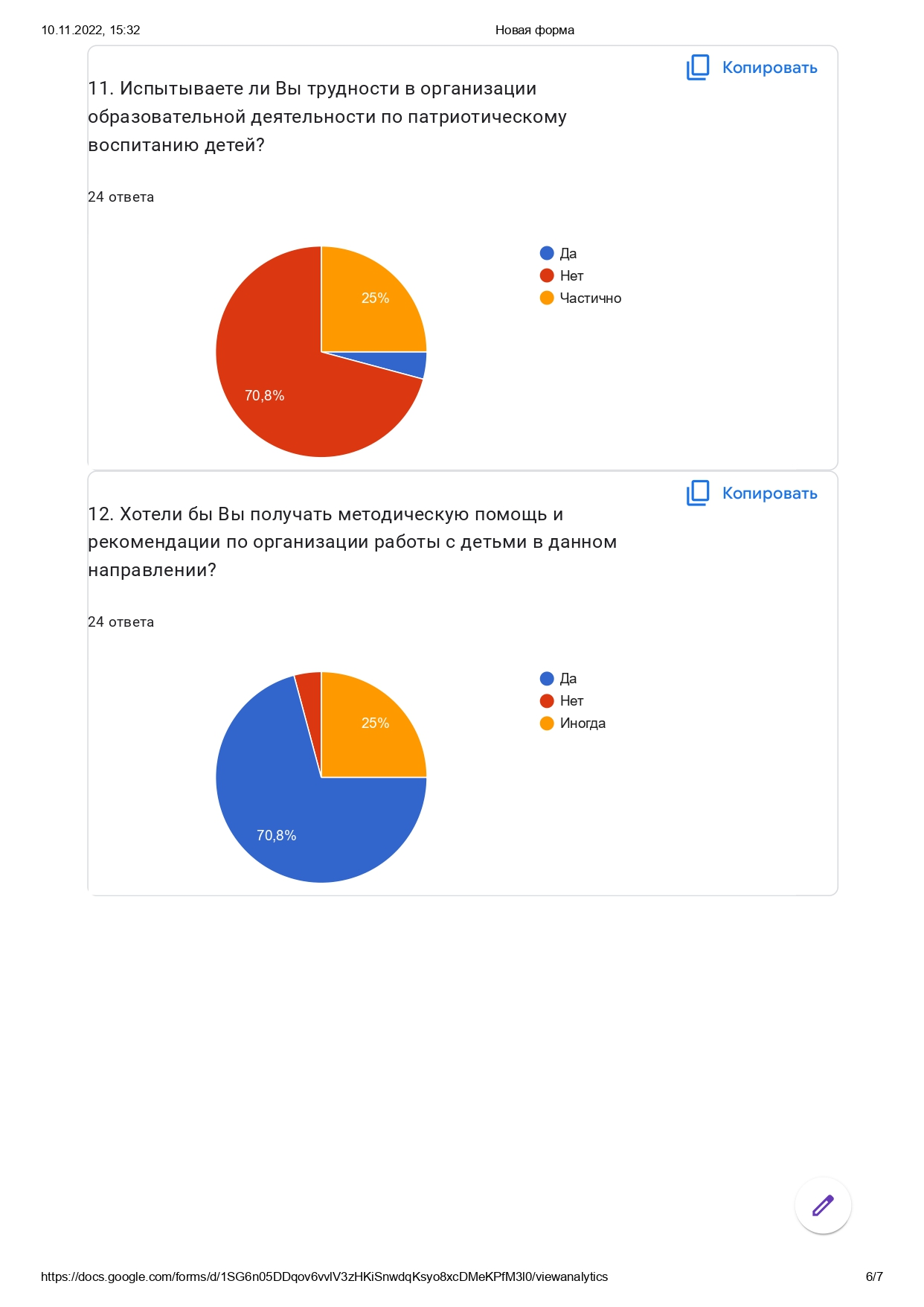 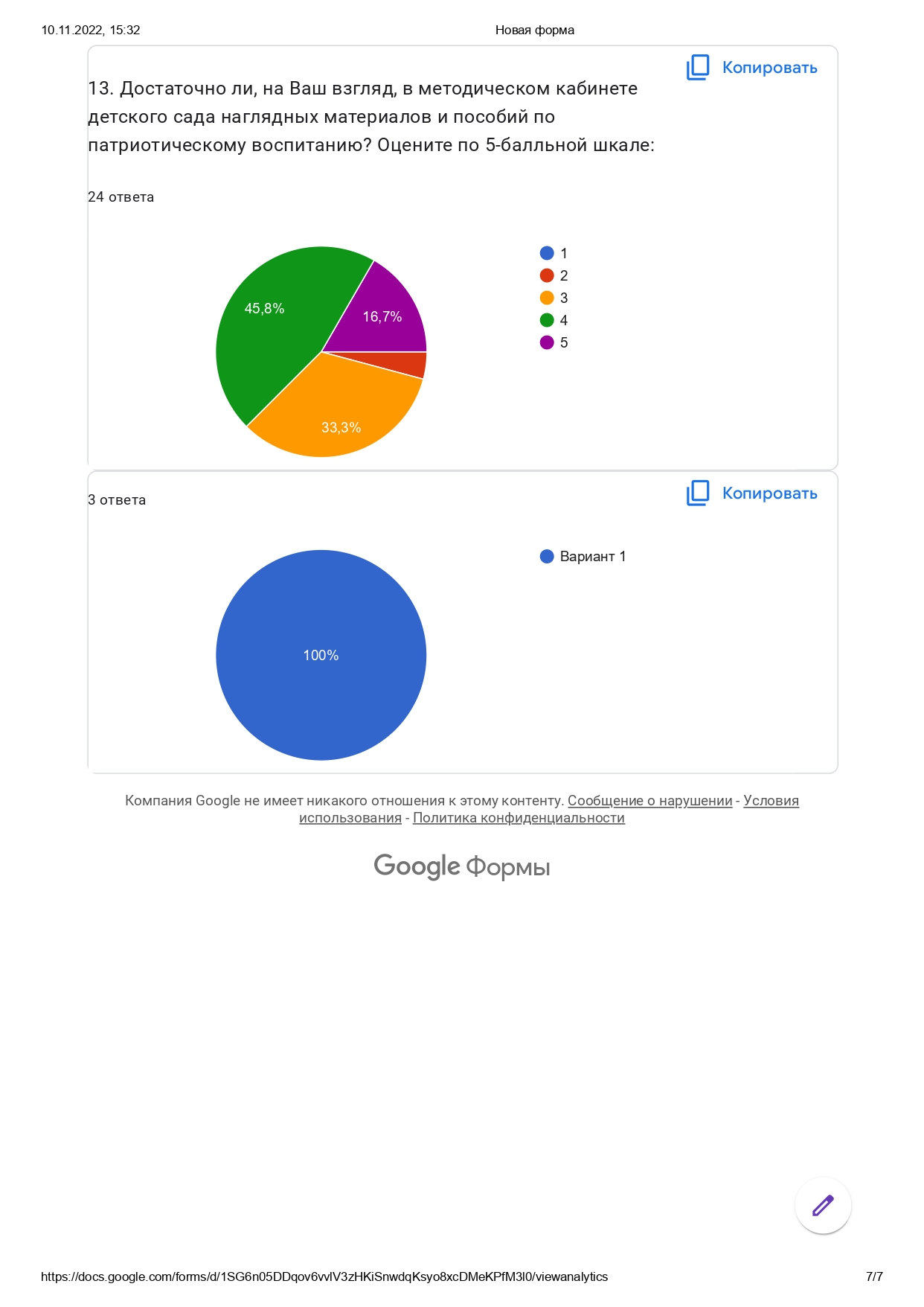